МКДОУ №19 п.Першино
КАК ЭТО БЫЛО…
2012 – 2013 уч. год
Группа старшего возраста
Воспитатели:
Алимова Елена Юрьевна
Морозова Юлия Николаевна
Очень весело играли…
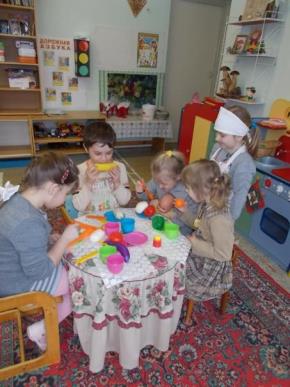 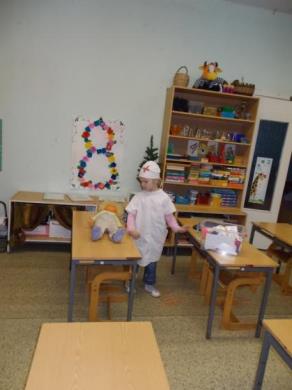 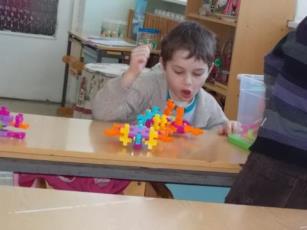 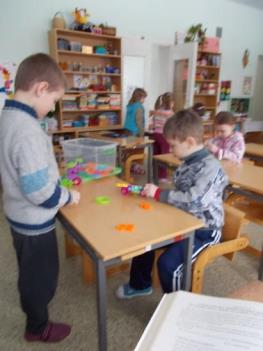 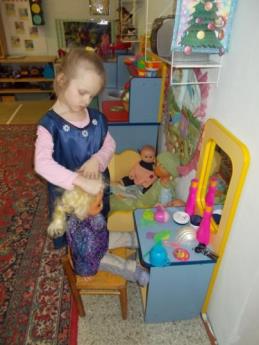 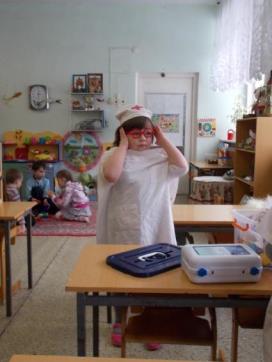 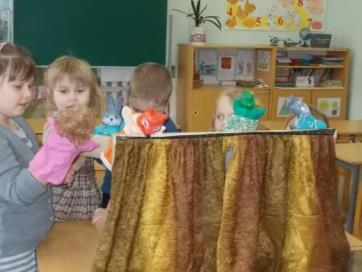 И рассаду мы сажали…
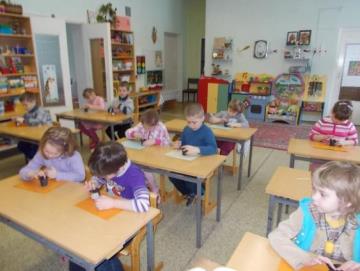 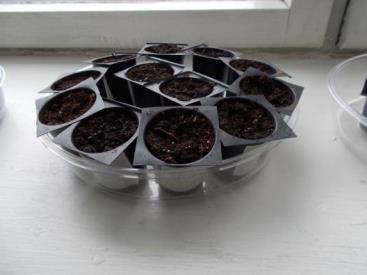 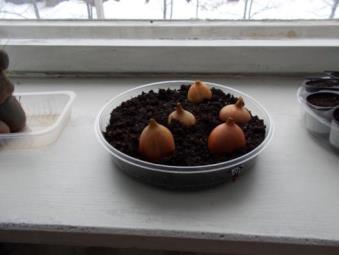 …и цветочки вырастали…
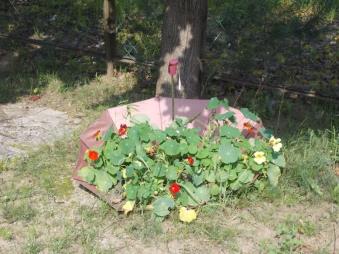 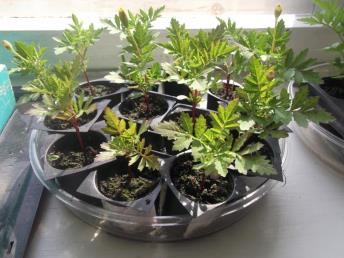 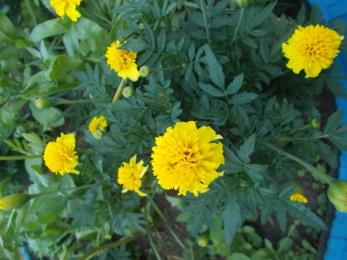 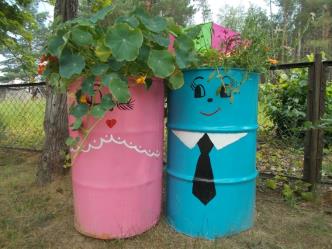 Были у нас праздники…
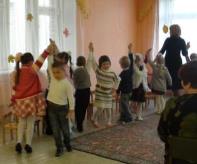 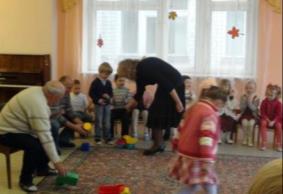 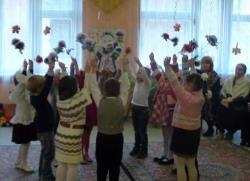 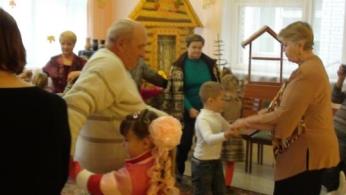 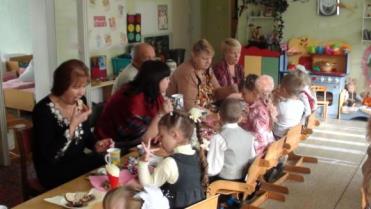 День пожилого человека
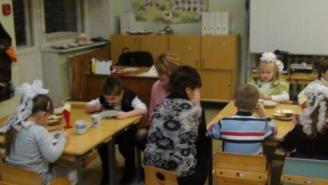 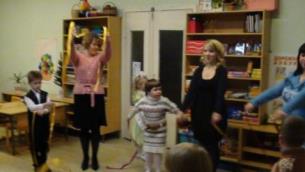 Завтракаем
На зарядку вместе с мамой
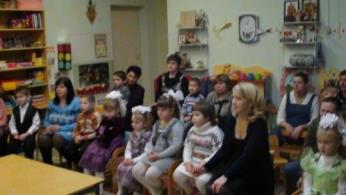 День открытых дверей
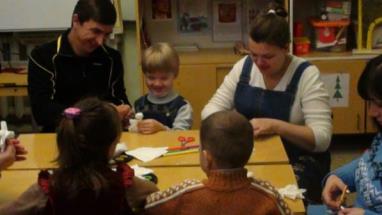 Смотрим видео
Делаем рождественских ангелочков
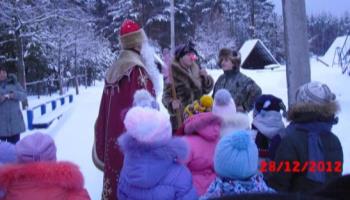 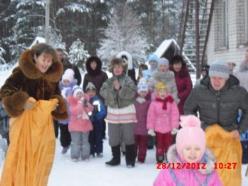 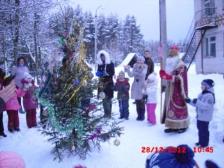 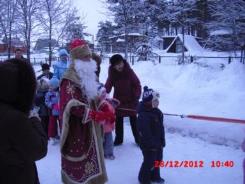 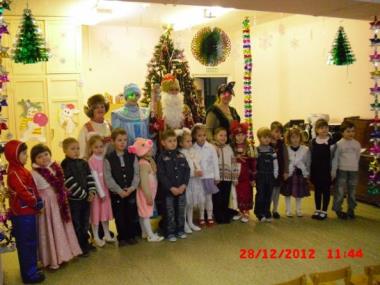 Проделки Бабы Яги и Лешего
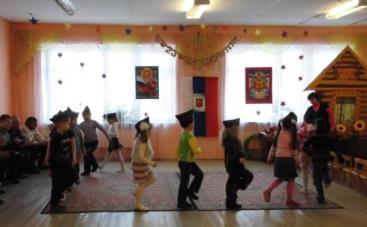 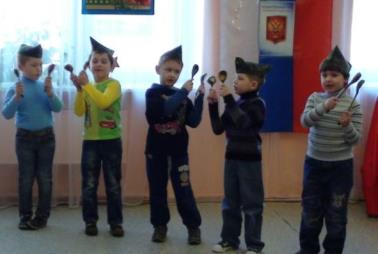 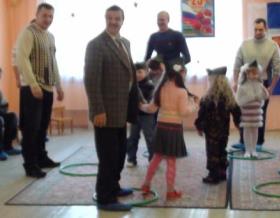 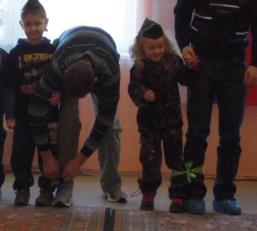 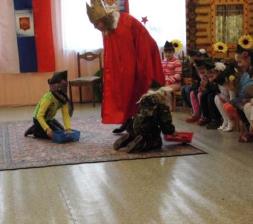 Богатыри земли русской
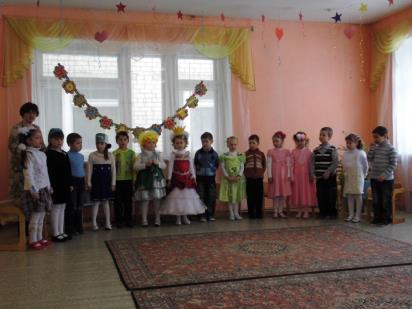 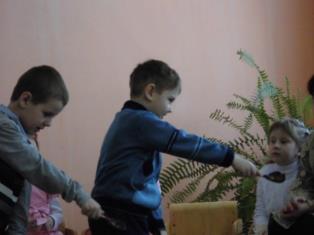 Бал  ЦВЕТОВ
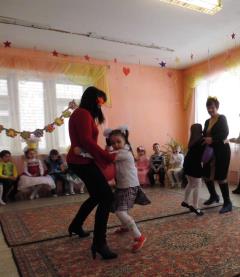 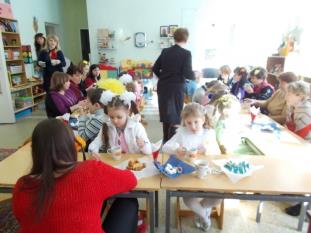 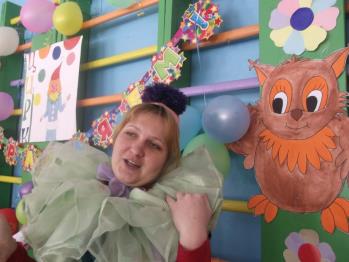 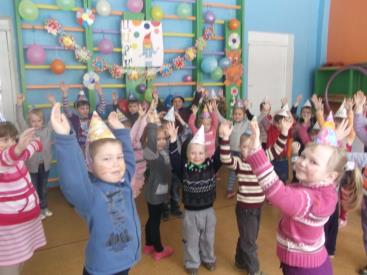 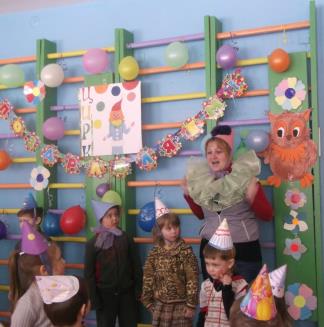 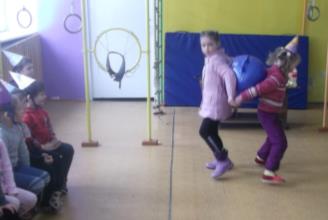 День СМЕХА
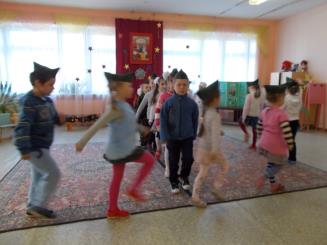 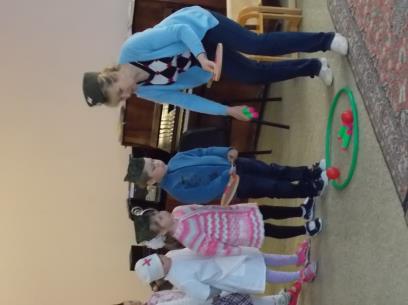 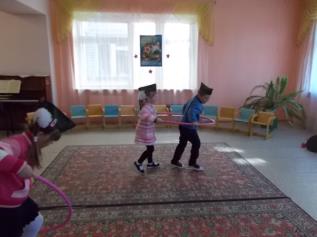 Мы –
будущие
защитники
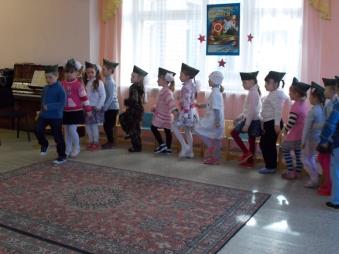 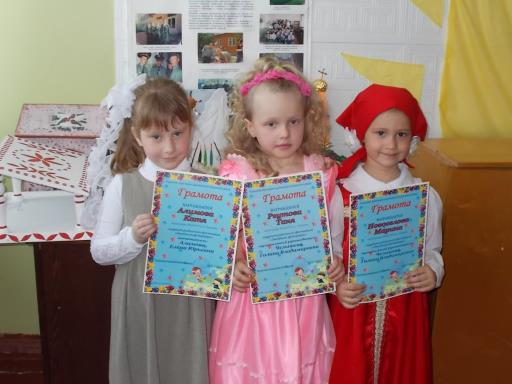 Районный конкурс
«ЗВЁЗДНЫЙ ФЕЕРВЕРК»
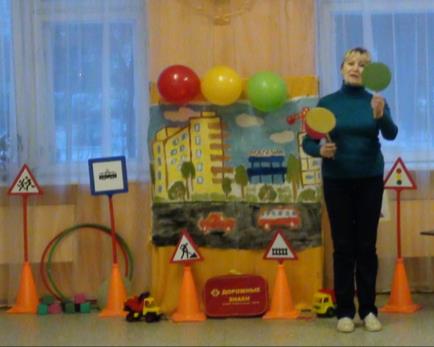 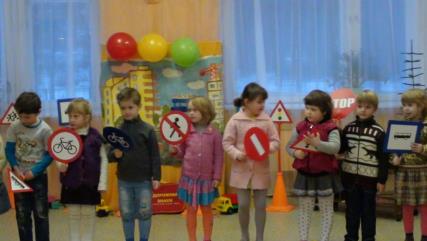 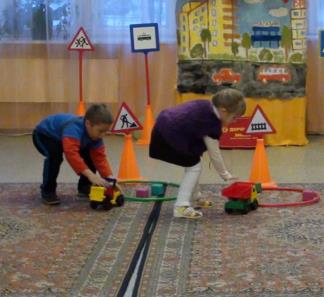 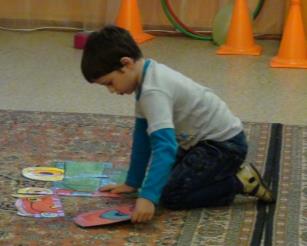 Праздник дорожных знаков
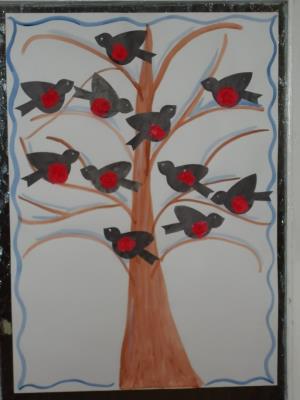 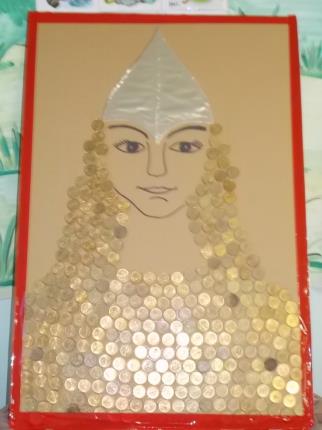 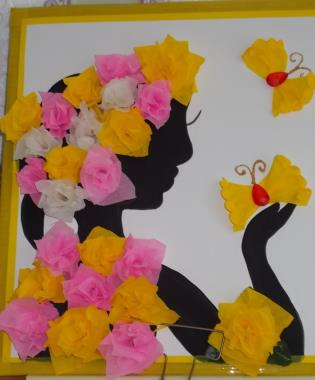 Коллективные  работы
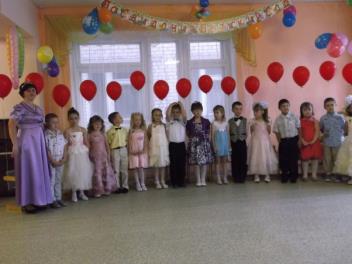 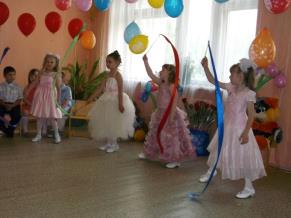 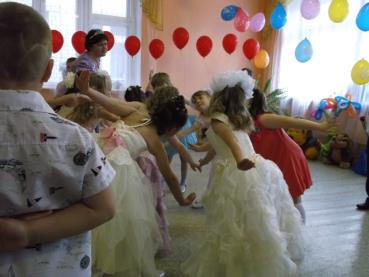 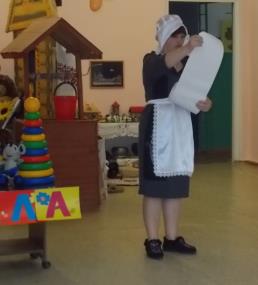 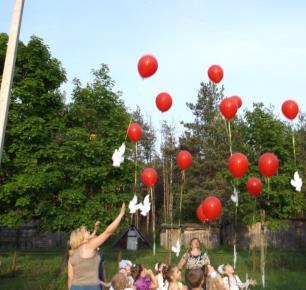 Выпускной вечер
« В гостях
у Золушки»